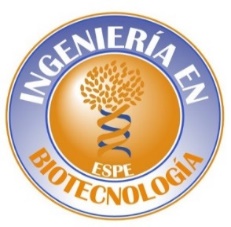 UNIVERSIDAD DE LAS FUERZAS ARMADAS - ESPEDEPARTAMENTO CIENCIAS DE LA VIDA Y DE LA AGRICULTURACARRERA DE INGENIERÍA EN BIOTECNOLOGÍA
PROYECTO DE TITULACIÓN PREVIO A LA OBTENCIÓN DEL TÍTULO DE INGENIERÍA EN BIOTECNOLOGÍA
“Comparación de cuatro modelos matemáticos para el análisis de la cinética de liberación de fármacos a partir de nanopartículas basadas en ácido poli(láctico-co-glicólico) sintetizadas por el método de nanoprecipitación”
Heredia Ayala, Nathaly Sofía
Director: Alexis Patrice Martial Debut Ph.D
Sangolquí, 17 de agosto de 2021.
1
INTRODUCCIÓN
Nanotecnología y Biomedicina
Más de 50 años de desarrollo de formulaciones farmacéuticas y dispositivos enfocados en mejorar la aplicación y transporte de fármacos dentro del cuerpo humano
Una ciencia limitada por el costo, tiempo y recursos de la experimentación requerida
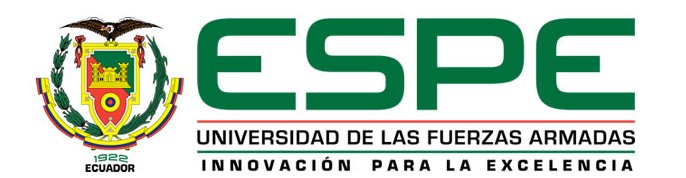 2
INTRODUCCIÓN
Empleados con el fin de transportar y proteger agentes bioactivos de la degradación para mejorar su administración, especificidad y eficiencia
Sistemas de entrega de fármacos
(Drug Delivery Systems, DDS)
Estudio de cinética de liberación de fármacos
Nanoprecipitación
Biopolímero PLGA
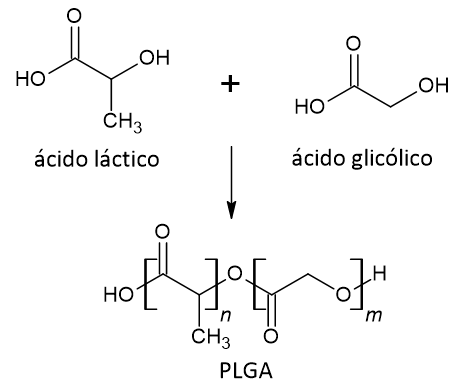 Fase orgánica
(polímero + solvente miscible en agua)
Fase acuosa
(Agua + estabilizador)
Evaporación del solvente
Nanopartículas
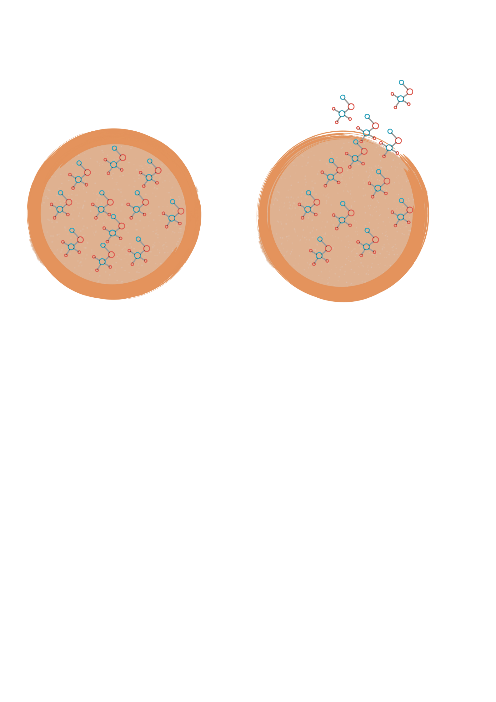 Método estandarizado en el LCN
Polímero estable y modificable
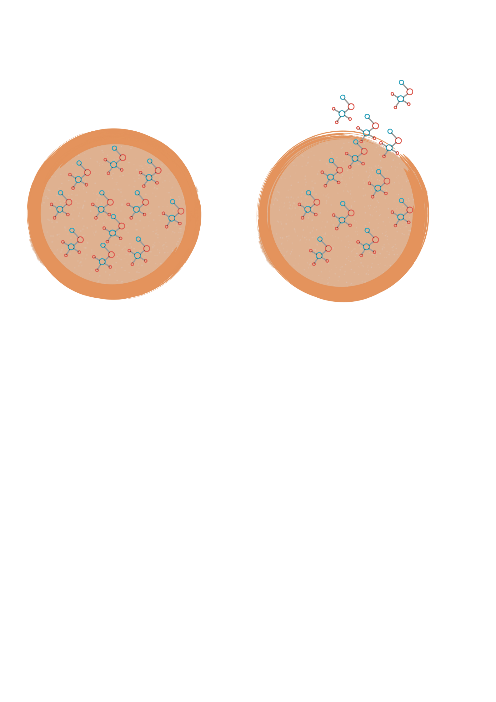 Biodegradable y biocompatible
No emplea reactivos tóxicos
Liberación
Usado en más de 15 productos de DDS aprobados por FDA
Relativamente sencillo y de bajo presupuesto
(Tibán & Debut, 2020, Albisa et al., 2017; Danhier et al., 2012)
(Begines et al., 2019; Blasi, 2019; Lagreca et al.,2010)
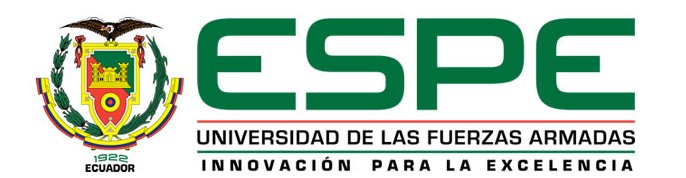 Claves= LCN: Laboratorio de Caracterización de Nanomateriales
3
INTRODUCCIÓN
MECANISMO DE LIBERACIÓN
PERFIL DE LIBERACIÓN
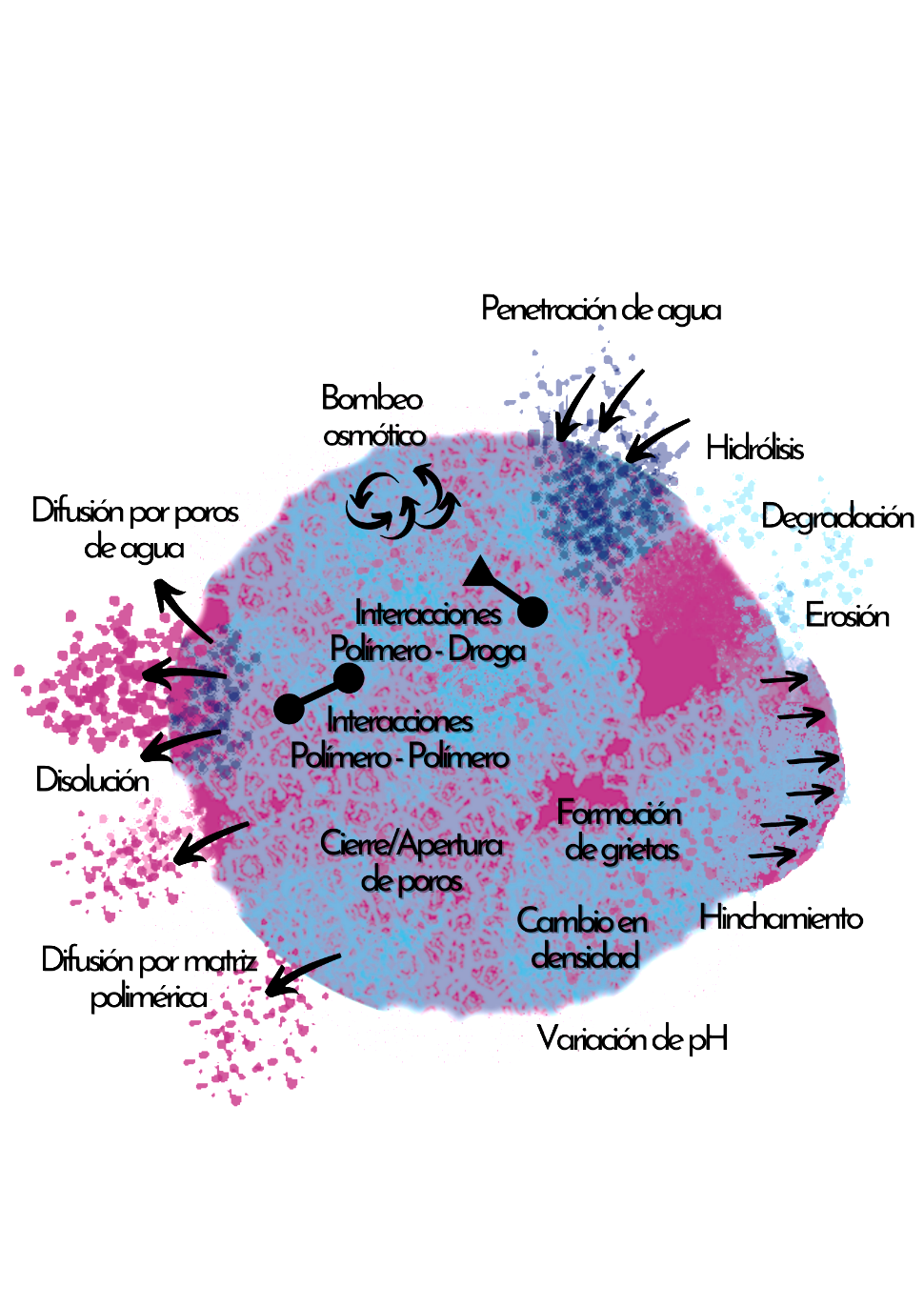 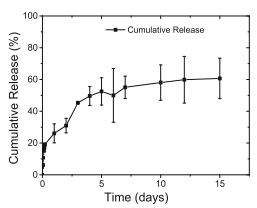 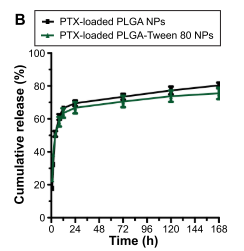 Es la descripción de la manera en que una molécula es transportada o liberada (Fredenberg et al, 2010)
La materia prima, las condiciones de síntesis y otros factores lo pueden influenciar (Patra et al, 2018)
(Albisa et al, 2017)
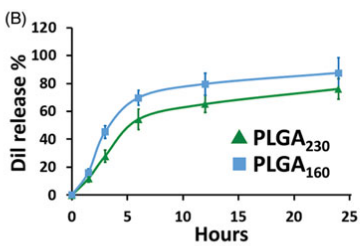 (Yuan et al.,2016)
(Sahin et al., 2017)
Son los responsables de la forma de la curva de liberación (Xu et al, 2019)
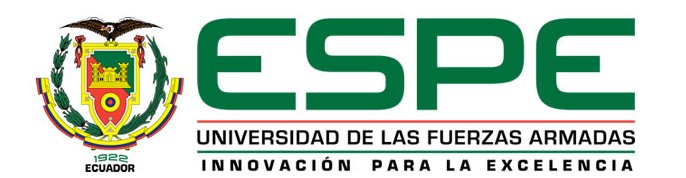 4
VERSIÓN: 1.1
INTRODUCCIÓN
MODELOS MATEMÁTICOS
Es una descripción cuantitativa detallada de un sistema empleando expresiones matemáticas
Optimización de procesos
Disminución de recursos y tiempo en experimentación
Modelos empíricos y semi-empíricos
Perfil de liberación
Indica el comportamiento de un fármaco al liberarse desde un DDS
Representa la “Liberación ideal”
(England, et al., 2015)
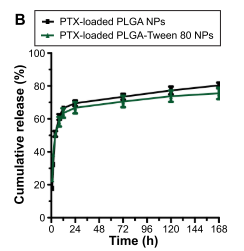 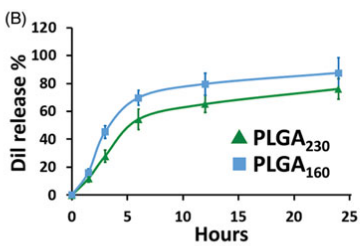 Empleado para identificar el método de liberación: hinchamiento o difusión
(Ritger & Peppas, 1987)
Distribución estadística adaptada al perfil
(Langenbucher, et al., 1972)
Modificación de Korsmeyer-Peppas, está enfocado en la difusión como mecanismo principal   
(Eltayeb, et al., 2016)
(Yuan et al.,2016)
(Sahin et al., 2017)
(Sistema)
(Expresión matemática)
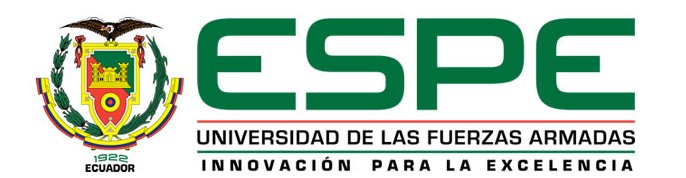 5
VERSIÓN: 1.1
OBJETIVOS
General
Comparar cuatro modelos matemáticos de la cinética de liberación de fármacos a partir de nanopartículas basadas en ácido poli(láctico-co-glicólico) sintetizadas por el método de nanoprecipitación.
Específico 1:
Establecer un banco de datos publicados sobre cinética de liberación de fármacos.
Específico 2:
Ajustar los datos obtenidos a modelos matemáticos previamente seleccionados.
Específico 3:
Estimar estadísticamente el modelo matemático con mayor potencial de predicción.
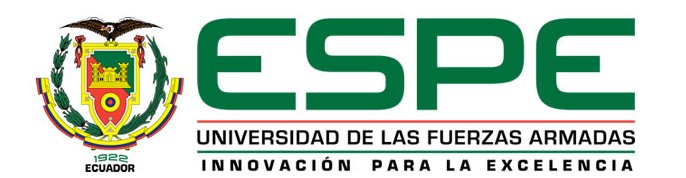 6
MATERIALES Y MÉTODOS
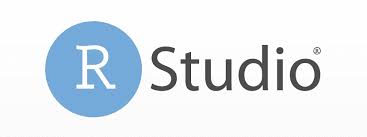 Gráficas
Pruebas de hipótesis
Artículos científicos
Bondad de ajuste
Bootstrap
Regresión lineal
Las gráficas y tablas brindaron los datos experimentales.
Remuestreo para aumentar la información estadística
4 modelos matemáticos empíricos y semi-empíricos
- Coeficientes de  regresión: R2, R2a 
- Criterios de información: AIC, BIC
Estadístico t
Estadístico F
Cinética de DDSs de PLGA con T=37°C y pH=7,4.
Comparación
Corrección
Búsqueda
Evaluación
Extracción
Ajuste
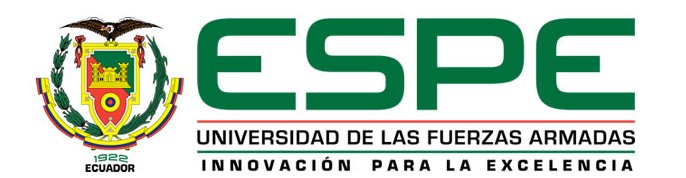 Claves= R2a: Coeficiente de regresión ajustado, AIC: Criterio de Información de Akaike, BIC: Criterio de Información Bayesiano
7
RESULTADOS
Búsqueda bibliográfica
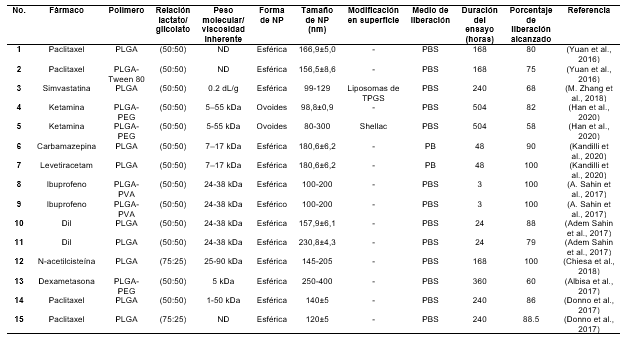 100%
De las nanopartículas generados tuvieron forma esférica y un rango de tamaño entre 60 y 550nm
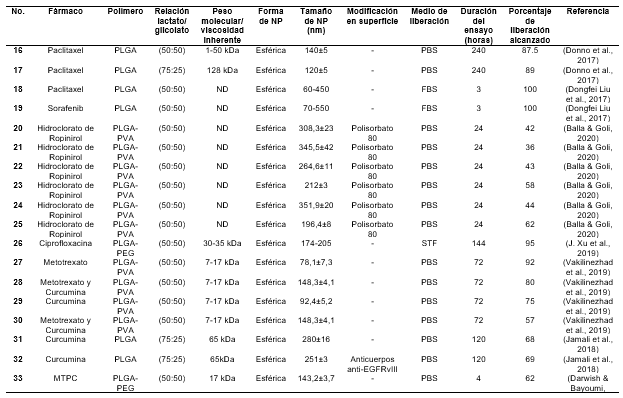 80%
Se realizó en PBS
(7,5% HCL, 5% PB, 5% FBS, 2,5% STF)
80%
Empleó PLGA con [50:50]
(20% PLGA con [75:25])
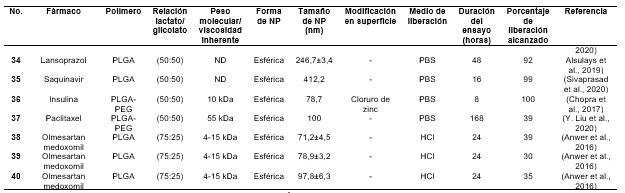 25%
Realizaron modificaciones de superficie
Total sets: 40  
Total artículos: 20
20%
Usaron PLGA con un peso molecular de 7-17 kDa
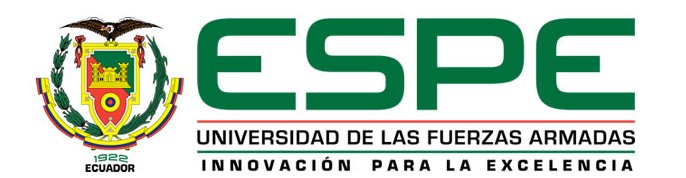 8
RESULTADOS
Ajuste por regresión lineal
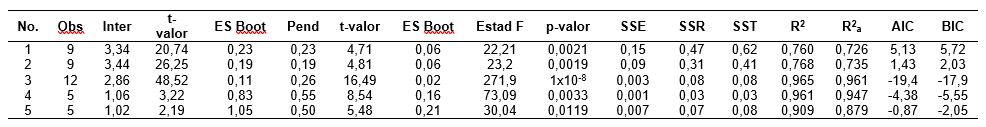 Tangente hiperbólica
Korsmeyer-Peppas
Weibull
Orden cero
5 sets reajustados
4 sets rechazados
36 sets aceptados
3 sets con información insuficiente
2 sets reajustados
1 set rechazado
36 sets aceptados
3 sets con información insuficiente
16 sets reajustados 
37 sets aceptados
5 sets rechazados
35 sets aceptados
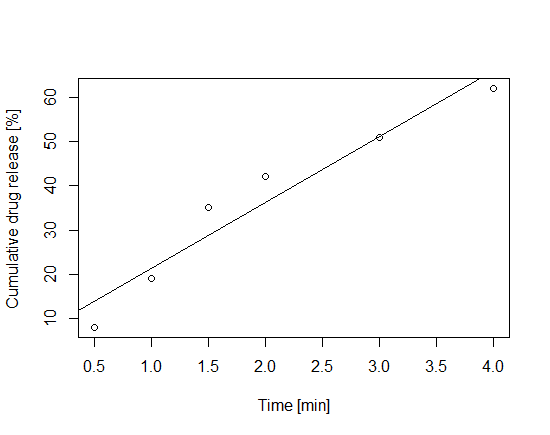 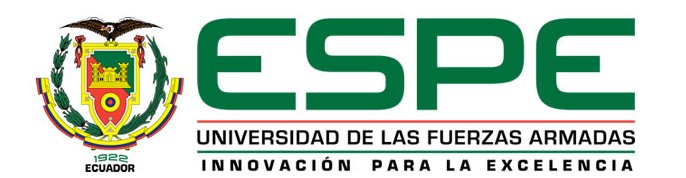 9
RESULTADOS
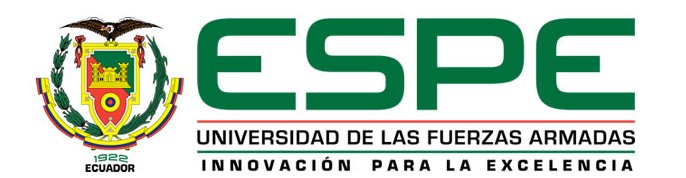 10
RESULTADOS
Relación de R2 con AIC y BIC
Comparación regresión lineal vs Bootstrap
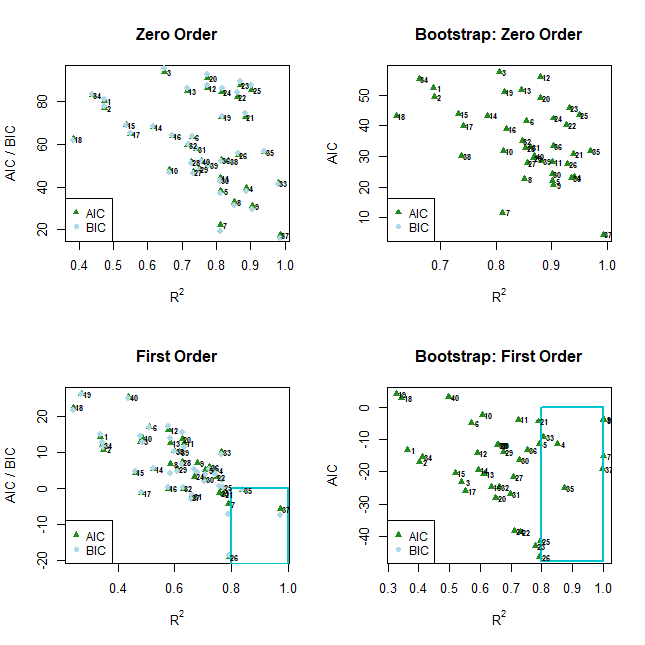 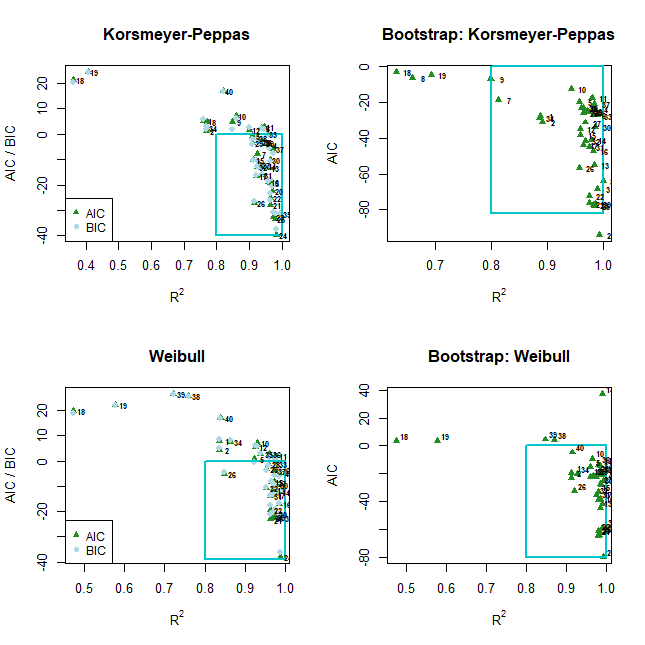 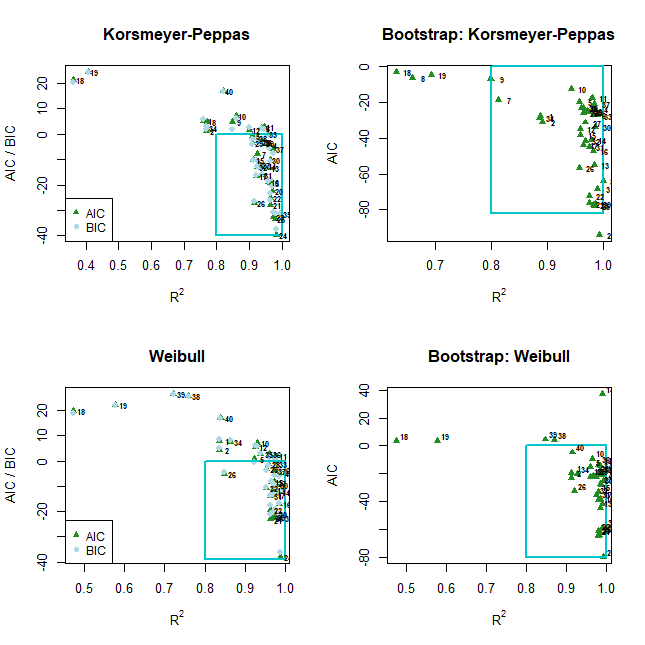 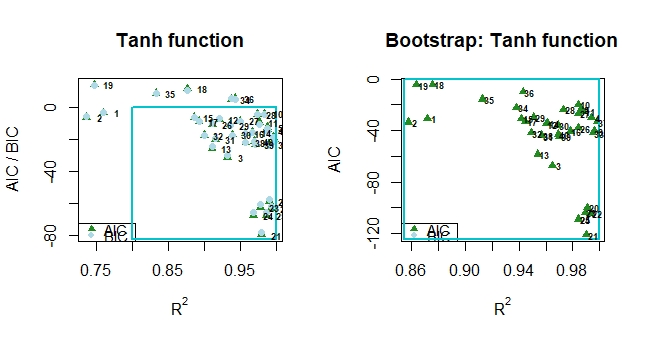 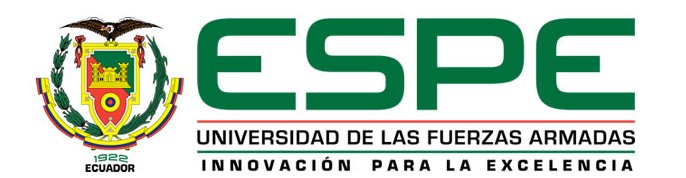 11
RESULTADOS
Significancia cinética de parámetros matemáticos
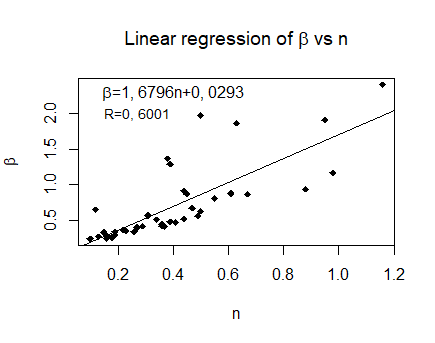 01
02
2
Weibull
Korsmeyer-Peppas
Función Tangente Hiperbólica
Orden cero
(Vasconcelos et al., 2015)
03
♦
(Tomic et al., 2016)
04
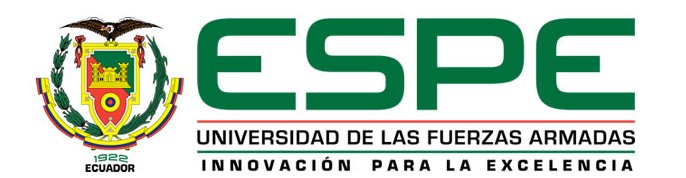 12
DISCUSIÓN
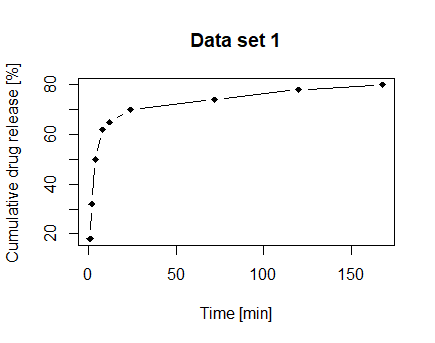 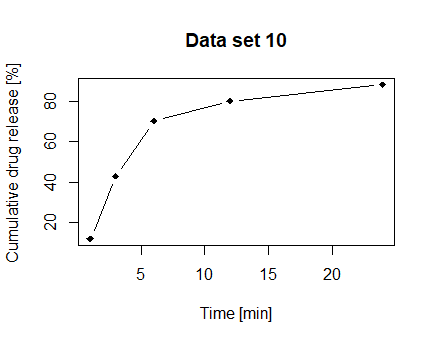 Primera fase
Segunda fase
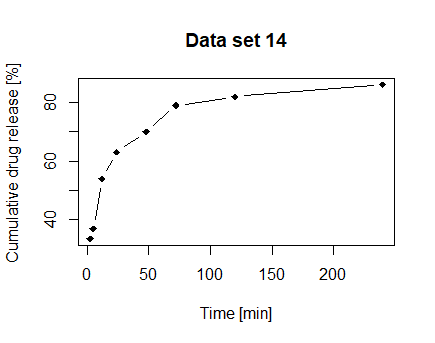 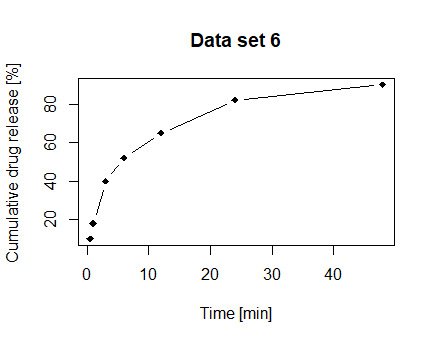 Es producto de:
Fármacos no encapsulados o anclados a la superficie 
Difusión a través de poros y de la matriz polimérica
Penetración del medio en la NP
Activación de la degradación hidrolítica y erosión
(Huang & Brazel, 2001; Hines & Kaplan, 2013; Pourtalebi Jahromi et al., 2020).
Está limitada por:
La velocidad de la degradación y erosion del polímero 
Difusión a través del polímero
Cierre y apertura de poros
Interacciones entre droga y polímero
(Casalini et al., 2014; Y. Xu et al., 2017; Corrigan & Li, 2009; Niwa et al., 1993; Yoo & Won, 2020).
Comportamiento bifásico típico del PLGA
Independiente de las características y fármaco empleado en cada DDS de PLGA-NP
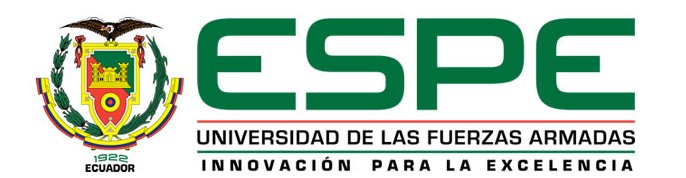 (Klein et al., 2016; Sevim & Pan, 2016; Yoo & Won, 2020)
13
DISCUSIÓN
Criterios de selección
A pesar de que R2 y R2a son estadísticos típicamente empleados como medida de la bondad de ajuste de un modelo, estos no son suficientes para asegurar un buen ajuste y se deben acompañar de otros criterios como la prueba t o F (Ratner, 2009; Mediavilla et al. 2008).
AIC y BIC son criterios de selección basados en el error estadístico generado tras un ajuste, por lo que son más adecuados para comparar los modelos matemáticos (Paolino, et al., 2019; Gayawan & Ipinyomi, 2009).
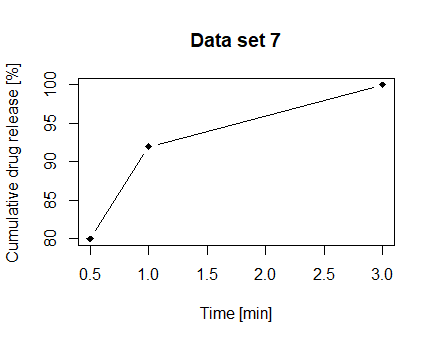 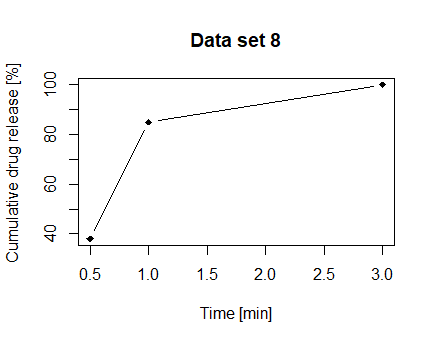 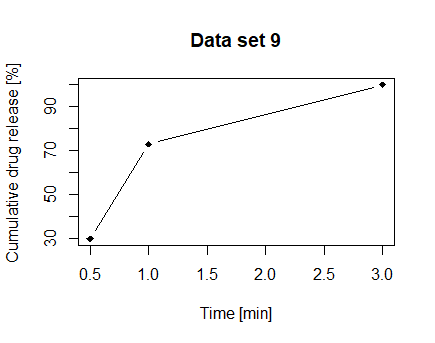 Ajuste de datos
De acuerdo con Jenkins y Quintana-Ascencia (2020) se debe contar con un mínimo de 8 observaciones para poder conseguir conclusiones estadísticamente significativas y solo el 50% de los sets contó con 8 o más observaciones.
Mediante Bootstrap, se pudo aumentar la información estadística de cada set y determinara el modelo apropiado para todos los sets, mostrando el potencial de esta herramienta (Zoubir & Iskander, 2004).
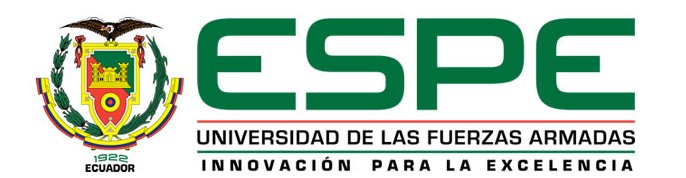 14
DISCUSIÓN
01
Orden cero
Liberación continua y dependiente del tiempo, liberación “ideal” (Yoo & Won, 2020). Propio de sistemas que pueden hincharse  (J. Siepmann & Peppas, 2001).
Los DDSs de PLGA-NP rechazan el hinchamiento y la liberación “ideal” y el modelo de orden cero no es apropiada para describirlo
02
Korsmeyer-Peppas
03
Weibull
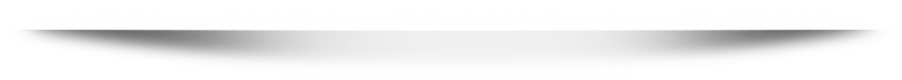 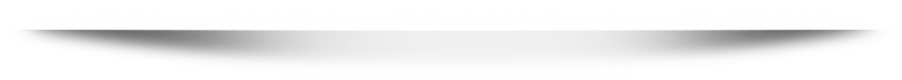 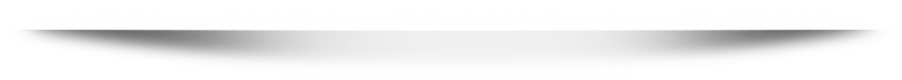 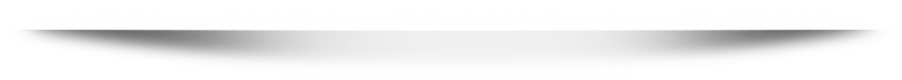 04
Función Tangente Hiperbólica
Korsmeyer-Peppas solo puede describir el primer 60% de la curva de liberación de sistemas dominados por la difusión (Ahmed et al, 2019). Un modelo debería explicar el 100% (Eltayed et al.,2016). 
Los DDSs de PLGA-NP están influenciados por la difusión y la tanh es adecuada para describirlos al mitigar el efecto brusco de porcentaje de liberación en el tiempo
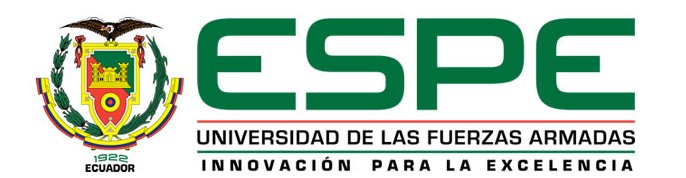 15
CONCLUSIONES
Se estableció un banco con un total de 40 conjuntos de datos sobre la cinética de liberación de DDSs de PLGA-NP.
Empleando el software R  (R Studio) se pudo ajustar los datos experimentales recopilados a los cuatro modelos matemáticos
Solo el 50% contó con suficiente observaciones (puntos de análisis) para considerar estadísticamente significativos a sus resultados
Las características del DDS de PLGA-NP no influyeron en la forma de la curva de liberación (bifásica)
El principal mecanismo de liberación de fármaco es la difusión, misma que está imitada por los procesos de erosión y degradación del polímero.
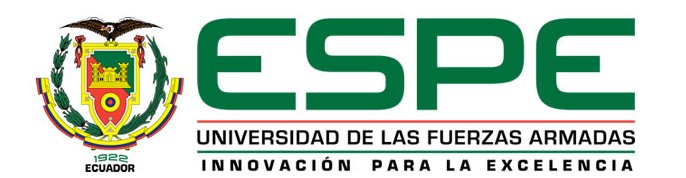 16
CONCLUSIONES
No existe una expresión matemática empírica/semi-empírica general que pueda describir en todos los casos el perfil de liberación de fármacos de PLGA-NP.
El modelo de función tangente hiperbólica es estadísticamente el más adecuado para describir la cinética de liberación de fármacos a partir de PLGA-NP
A diferencia de Korsmeyer-Peppas, la tangente hiperbólica se puede ajustar a toda la curva de liberación.
El modelo de tangente hiperbólica cuenta con parámetros cinéticos que le atribuyen mayor poder predictivo que Weibull.
El software estadístico R mostro su utilidad como herramienta de cálculo para ajustar modelos matemáticos y analizar dicho ajuste.
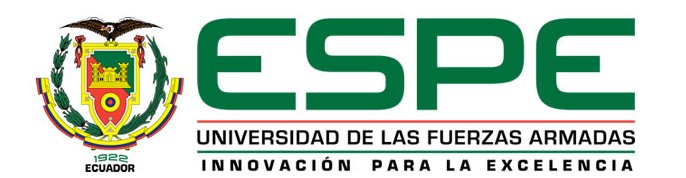 17
RECOMENDACIONES
Se sugiere emplear sets con una mayor cantidad de observaciones  


El presente estudio consideró a los datos extraídos como verídicos y reproducibles por lo que se sugiere el desarrollo de una fase experimental para corroborar las conclusiones expuestas.


Se recomienda analizar modelos matemáticos más complejos con el fin de aumentar la precisión del ajuste.
Fase orgánica
(polímero + solvente miscible en agua)
Fase acuosa
(Agua + estabilizador)
Evaporación del solvente
Nanopartículas
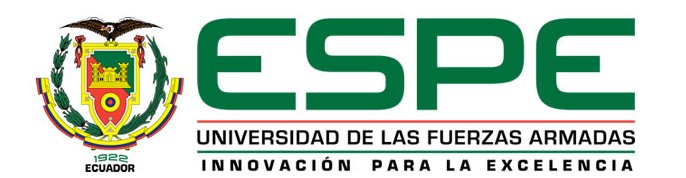 18
Artículo científico en proceso de revisión
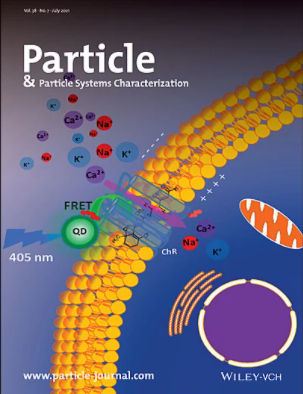 Mathematical modeling of release kinetics from PLGA nanoparticles synthesized using nanoprecipitation methods: a statistical analysis
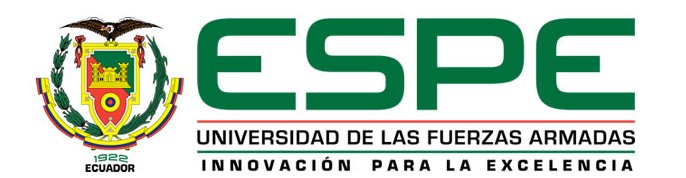 19
AGRADECIMIENTOS
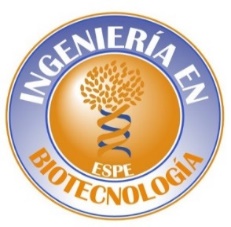 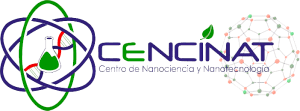 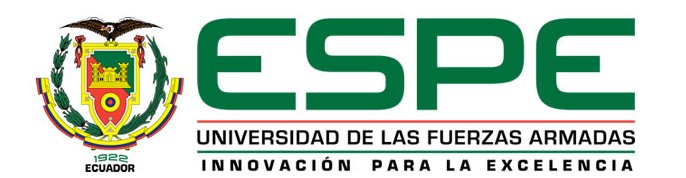 Alexis Debut, PhD.
Director del proyecto
Marco Flores, PhD.
Codirector del proyecto y oponente
Karla Vizuete A., Mgtr.
Colaboradora del proyecto
Karina Ponce MSc.
Directora de Carrera
Mi madre, amigos y familiares
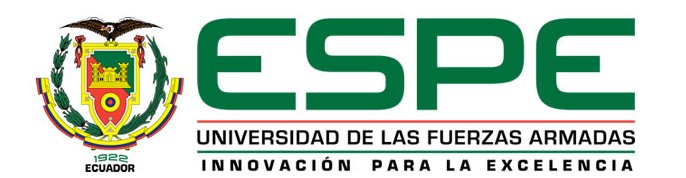 20